«Этой пьесой начинается«новый сорт» моих произведений»
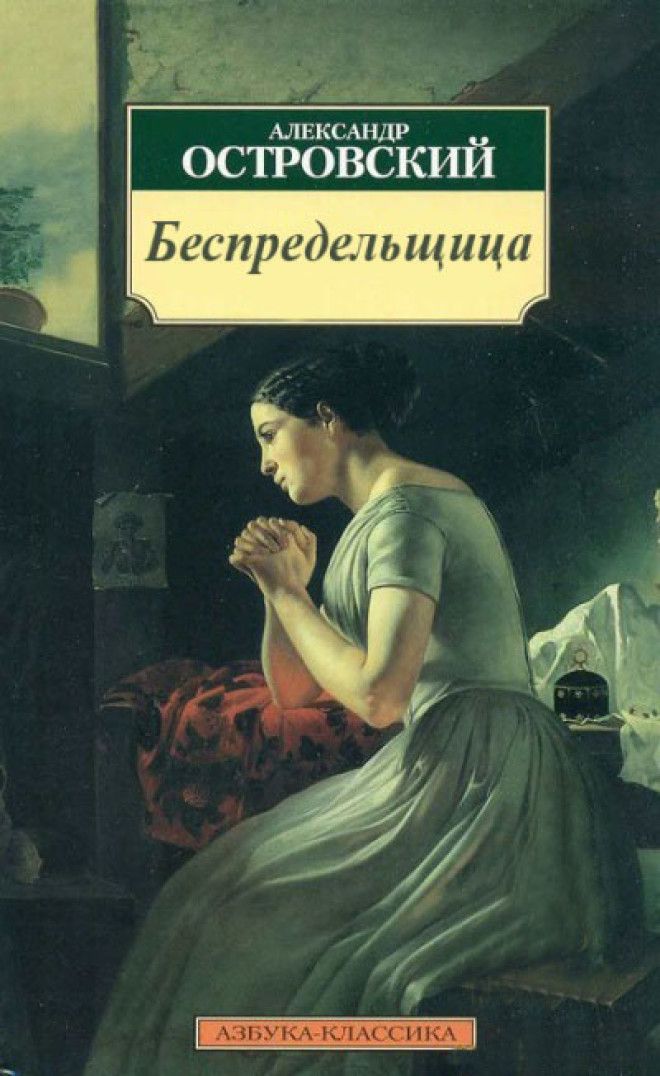 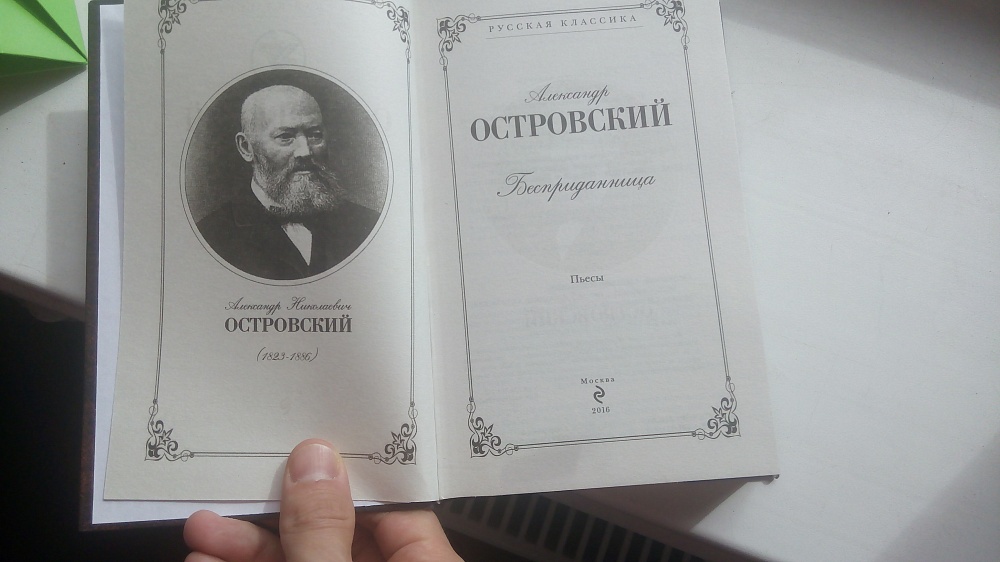 Опубликована в 1879 году
Герои – дельцы новой формации
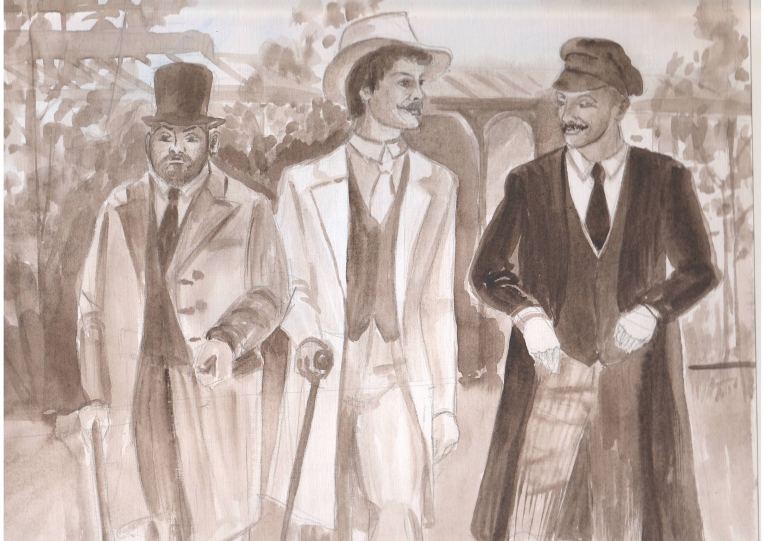 Кнуров
Вожеватов
Паратов
Основной конфликт
Бессердечность, цинизм, расчётливость
Способность любить, видеть красоту, доверчивость
Кнуров
Паратов
Вожеватов
Карандышев
ЛАРИСА
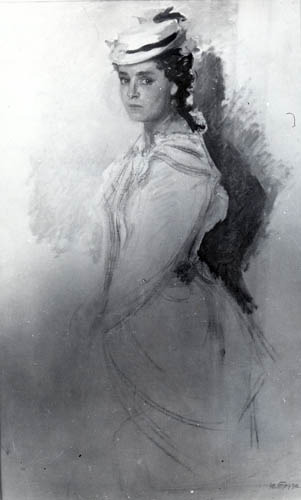 ЛАРИСА
(с греч. – чайка)

	Женщины с этим именем красивы, умны, в центре внимания
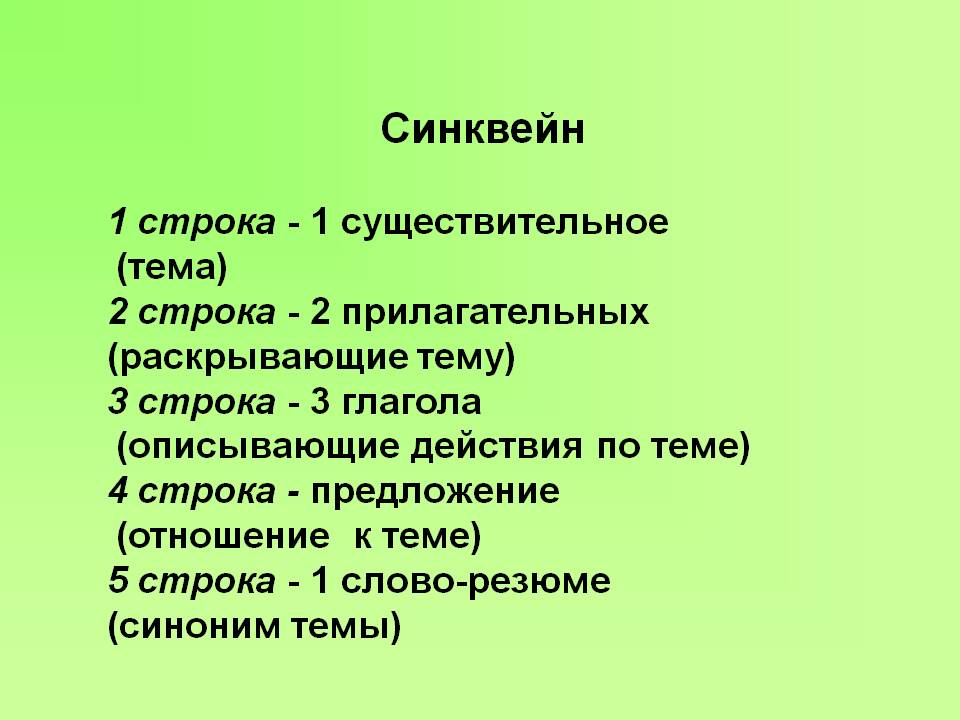